Zaman Yönetimi veDers Çalışabilmek
REHBERLİK SERVİSİ
ZAMAN…
Dünyadaki her şeyin en uzunu, en kısası, en yavaşı, en küçüğü, en büyüğü, en fazla ihmal edileni ve en fazla pişmanlık duyulanı, onsuz hiçbir şeyin yapılamadığı şey…
NE YAPILAMAZ?
Biriktirilemez… 
Yeniden başlatılamaz… 
Durdurulamaz… 
Ödünç alınamaz… 
Çalınamaz… 
Değiştirilemez…
ZAMAN KULLANIMI
•	İnsanların sahip olduğu kaynaklar arasında en az anlaşılan ve kötü kullanılanı zamandır. İnsanlar her zaman yeterince zamanı olmadığını söylerler. 
•	Her insan bir gün içinde eşit süre verildiği halde kişilerin kullanımına göre amaç ve hedefler gerçekleştirilir ya da gerçekleştirilemez. Ama bu konuda kimse zamanı suçlayamaz. Çünkü zaman herkes için aynıdır.
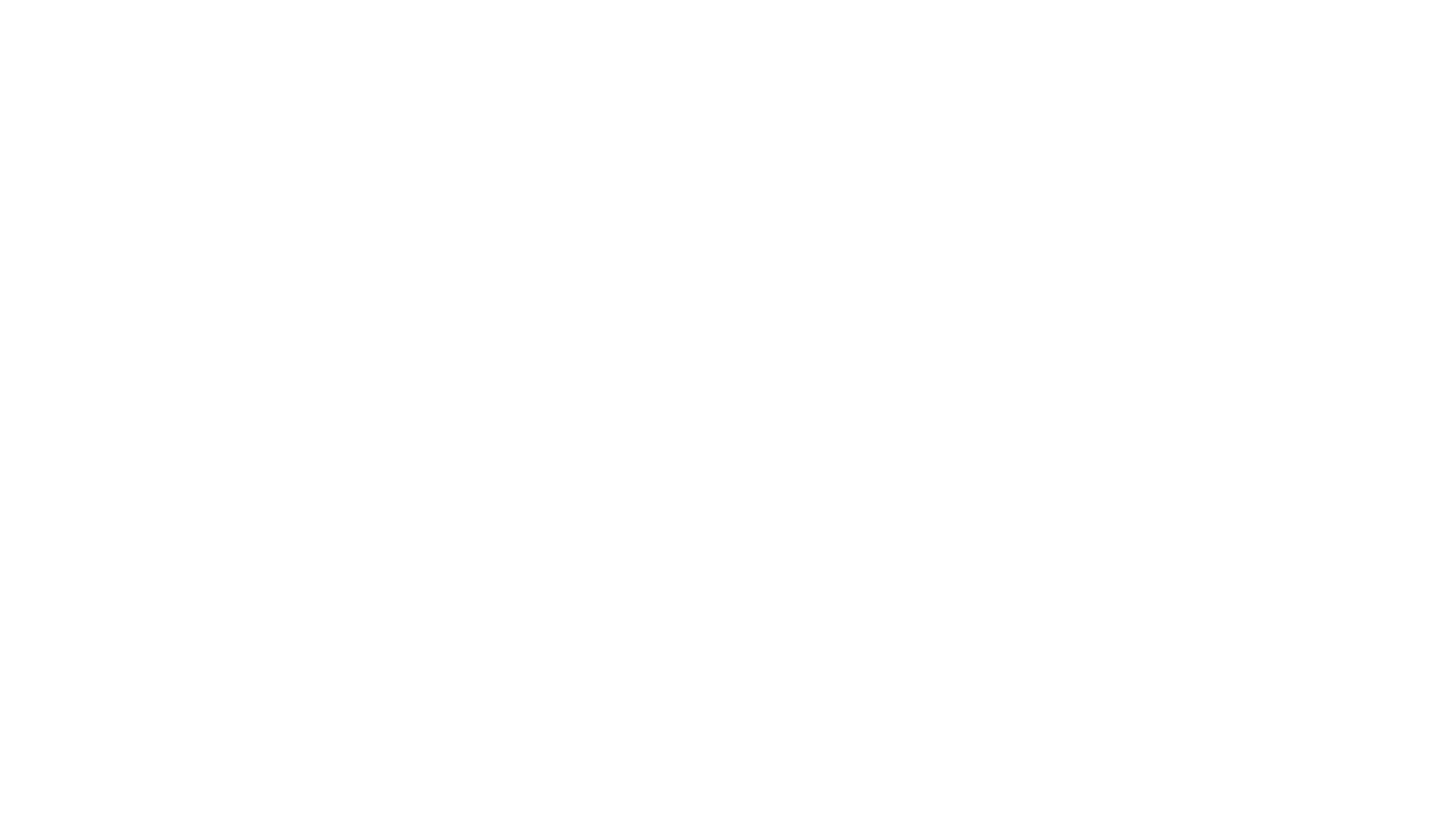 DÖNEM DEĞERLENDİRMESİ
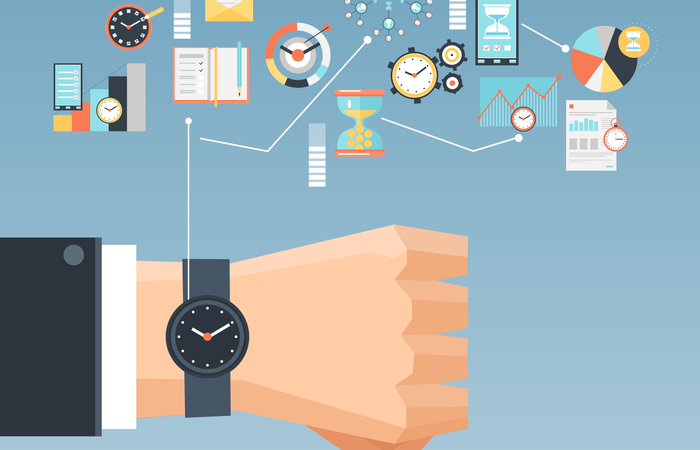 Zaman yönetimi
Planlama
Uygulama
Değerlendirme
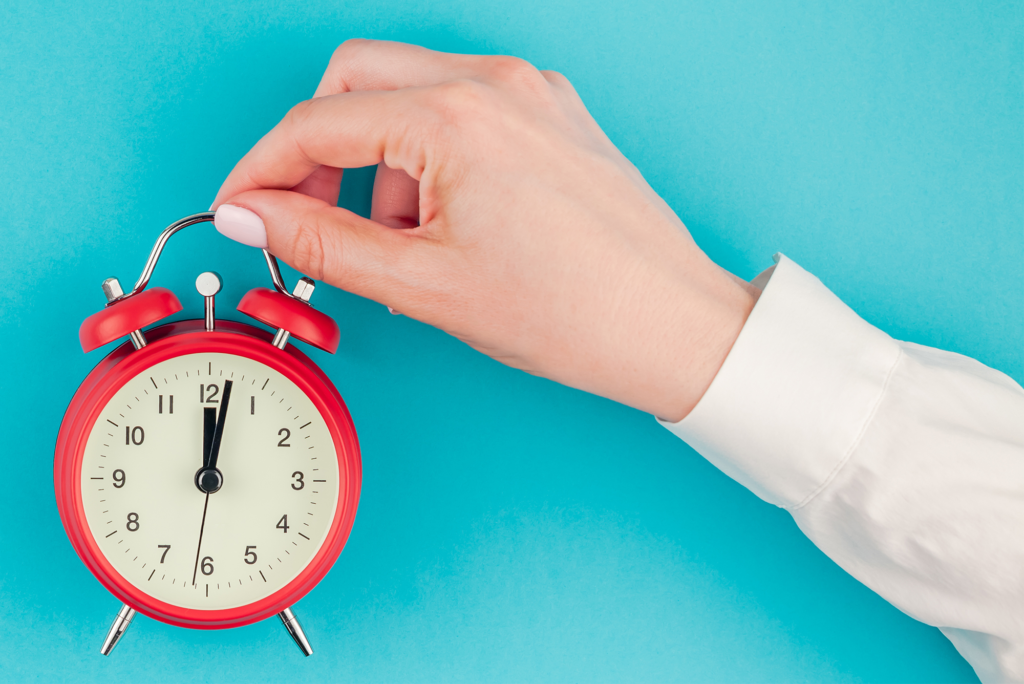 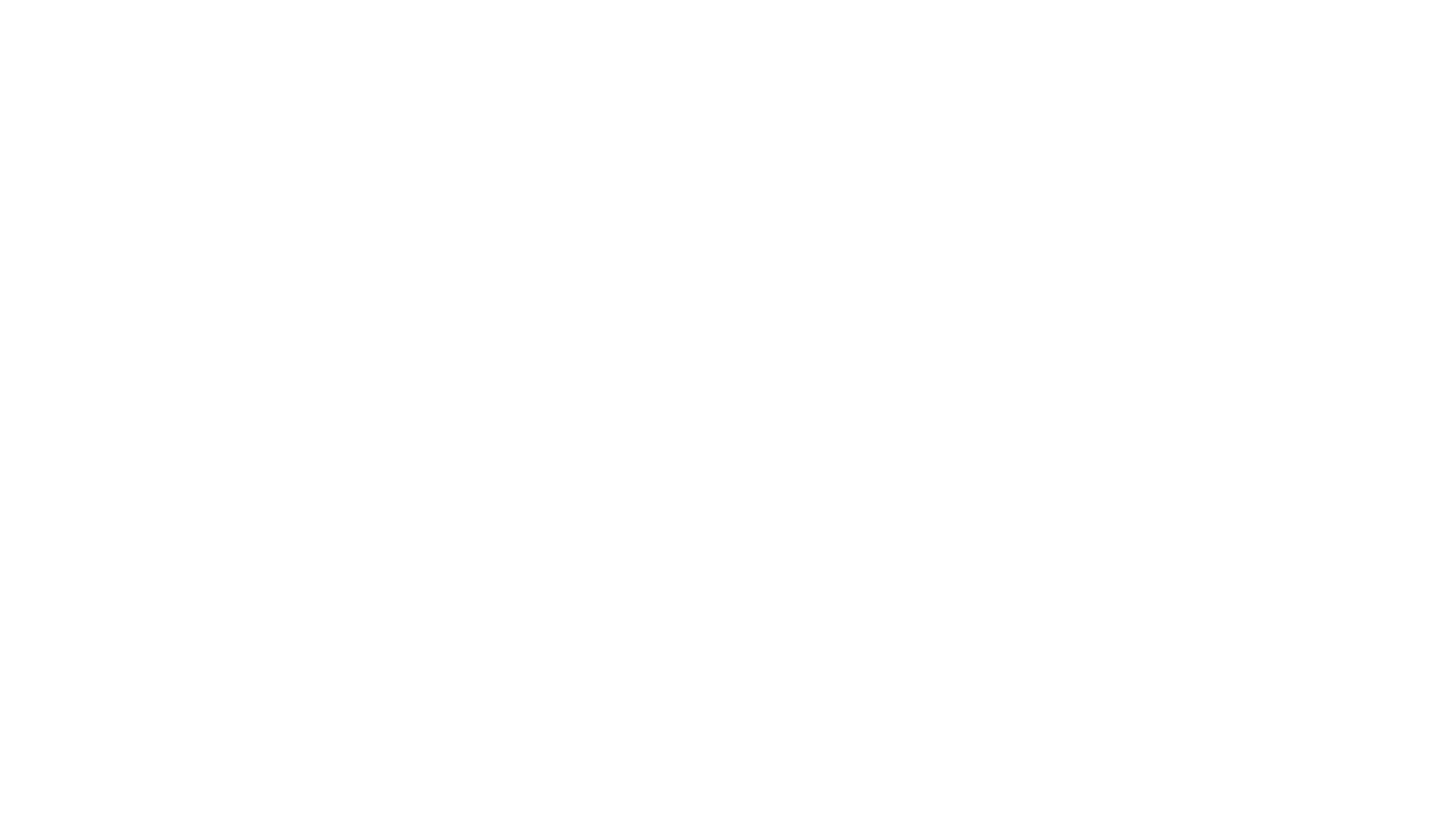 Zaman yönetimi aşamaları
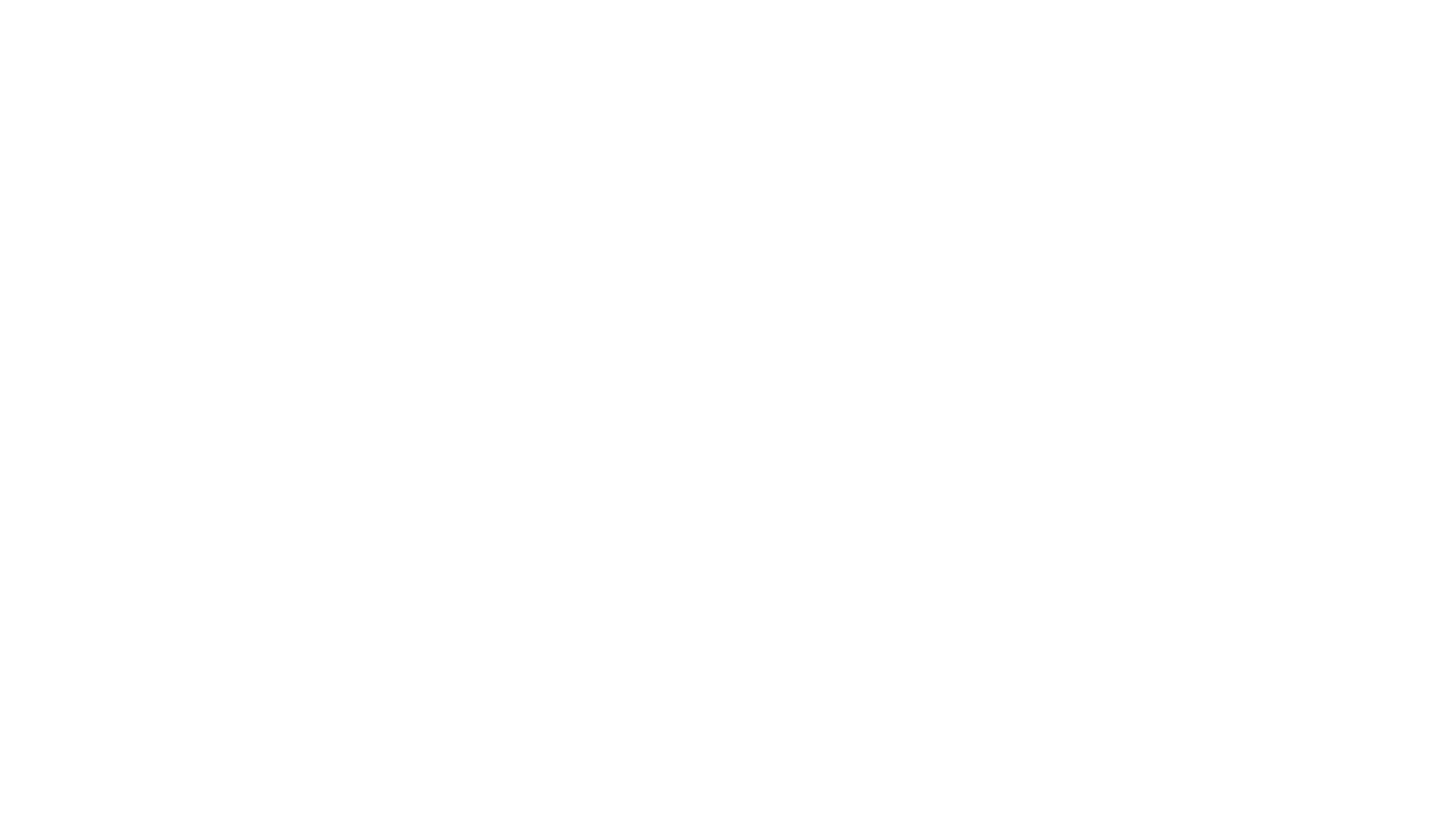 1 günün planı
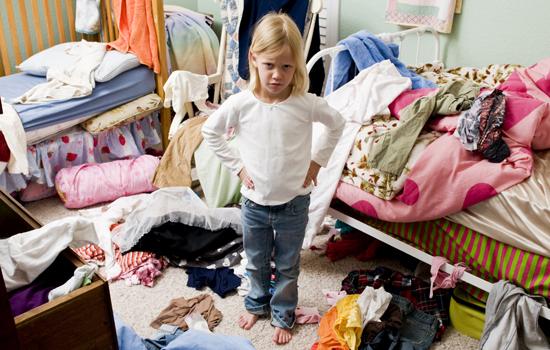 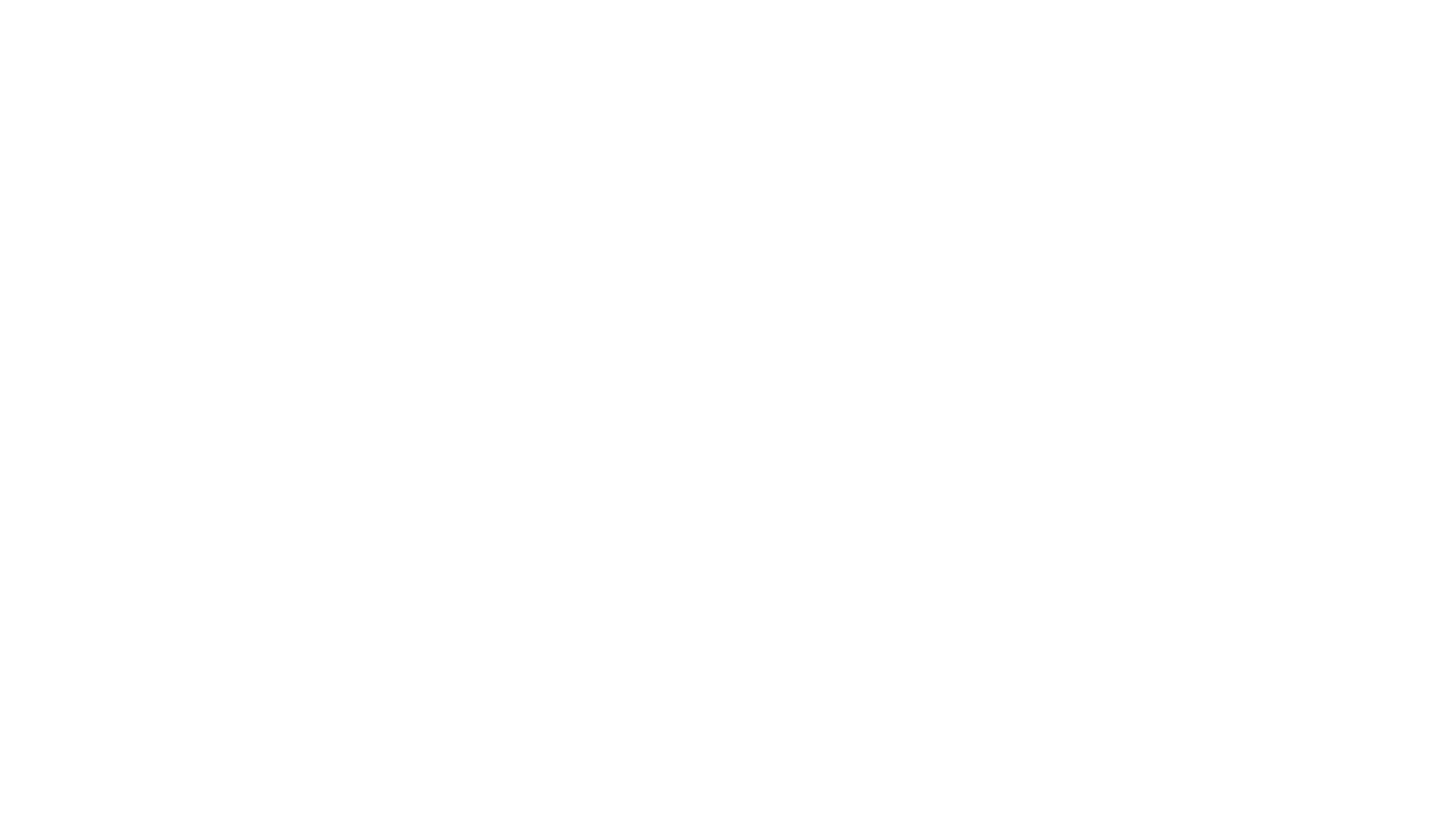 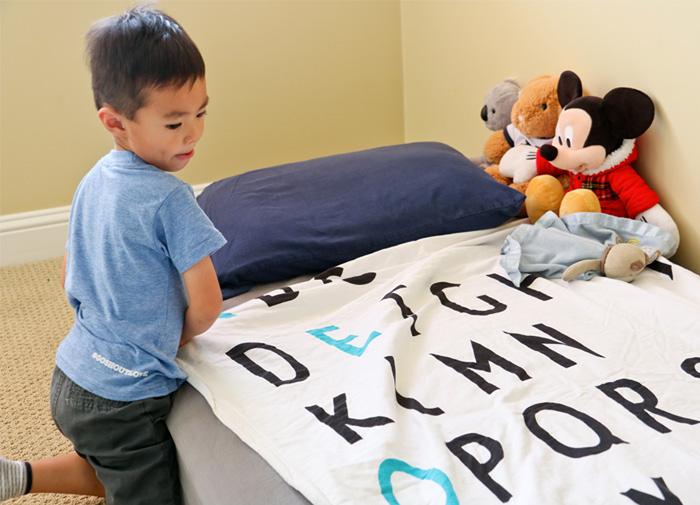 İlk İş
Yatağını topla
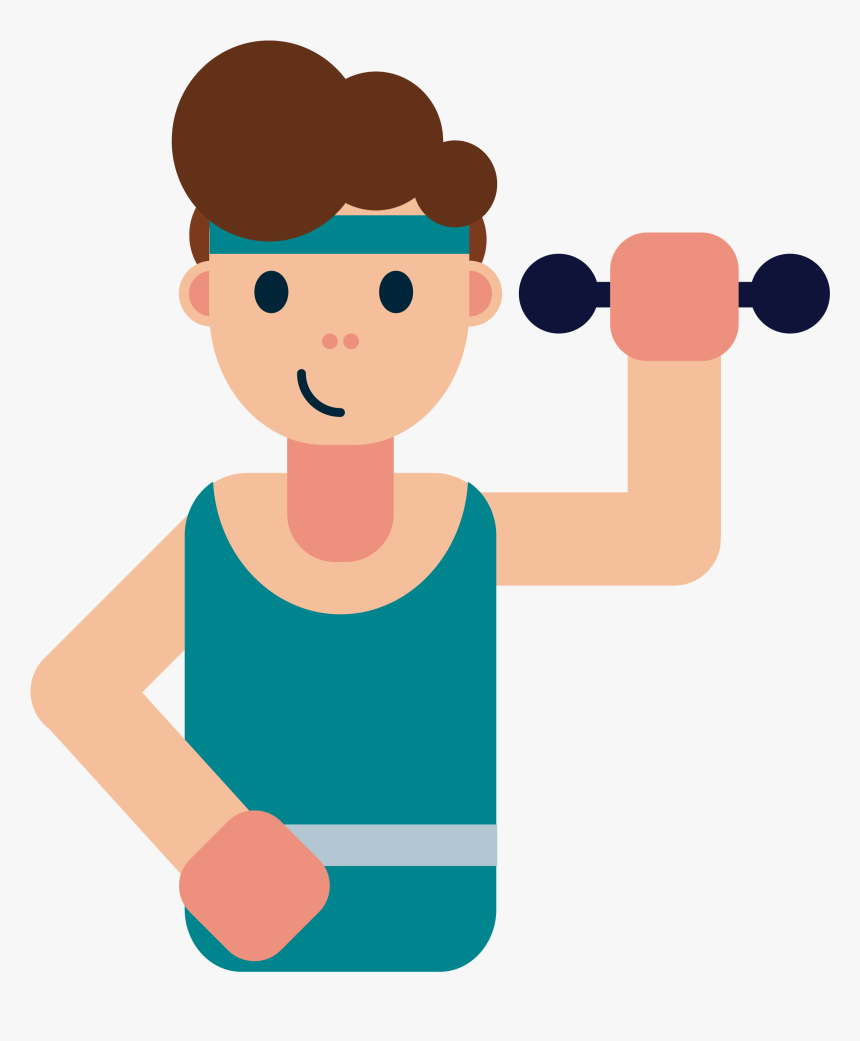 Güne başlarken
Egzersiz
Kahvaltı
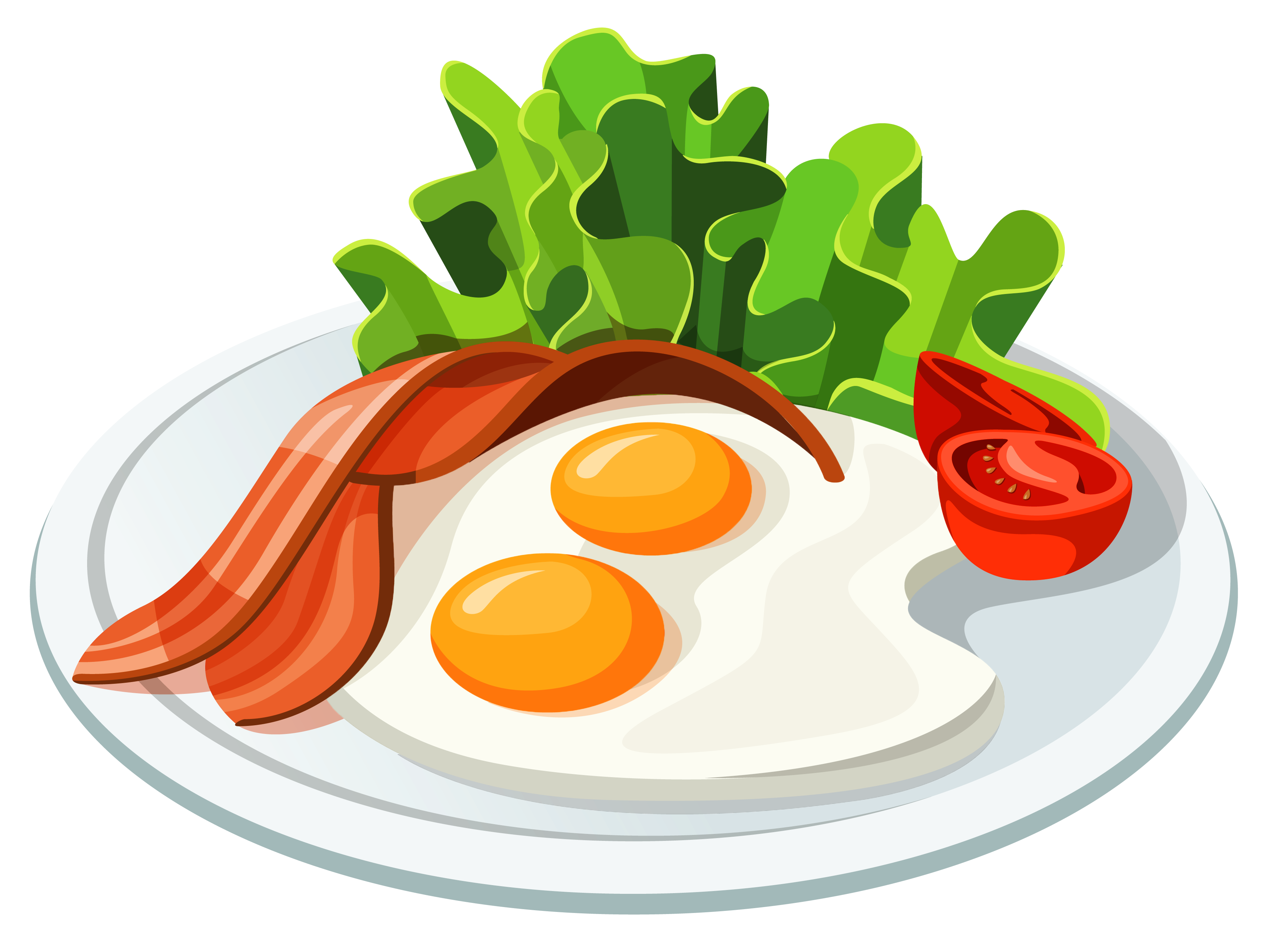 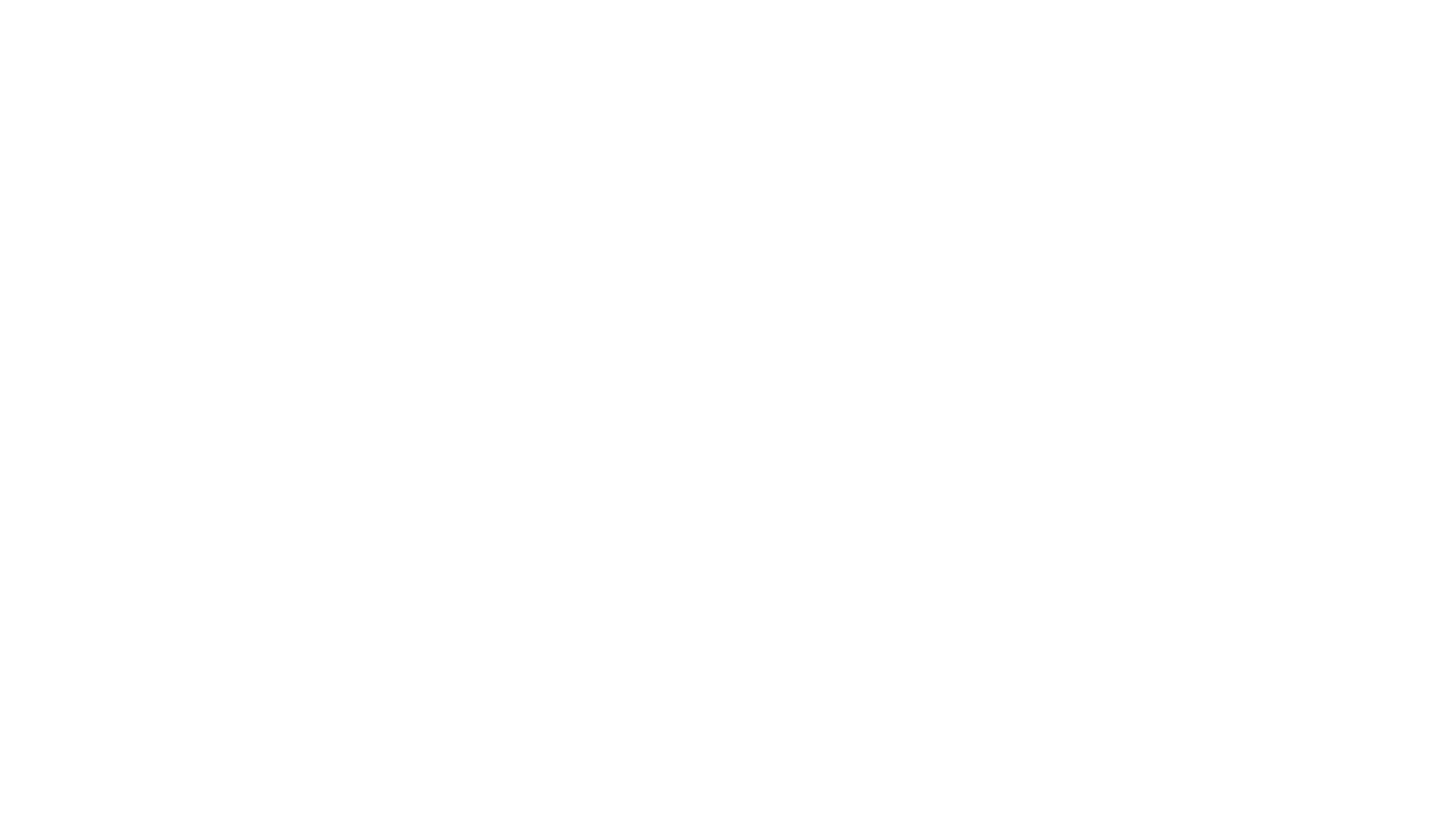 Uyku - kalkış
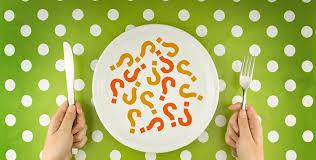 Yeme – içme - hareketsizlik
Sürekli evde olmak ve hareketsiz olmak farklı sorunlara yol açabilir.
Yeme içme düzenine dikkat etmek gerekir.
Güne mutlaka kahvaltı ile başla ve bu çok geç olmasın. (En geç 09.00)
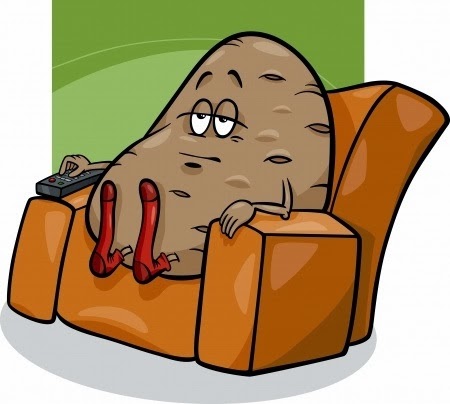 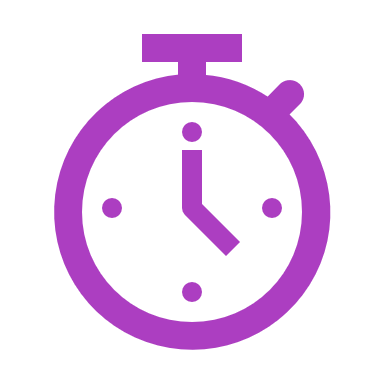 Plan yaparken nelere dikkat etmeliyiz
Uygulanabilirlik
Önem Sıralaması
Uygun Ortam
Engelleri Hissedin
Zaman Planlaması
Verimli Saatler
Motivasyon
Planlama aşaması
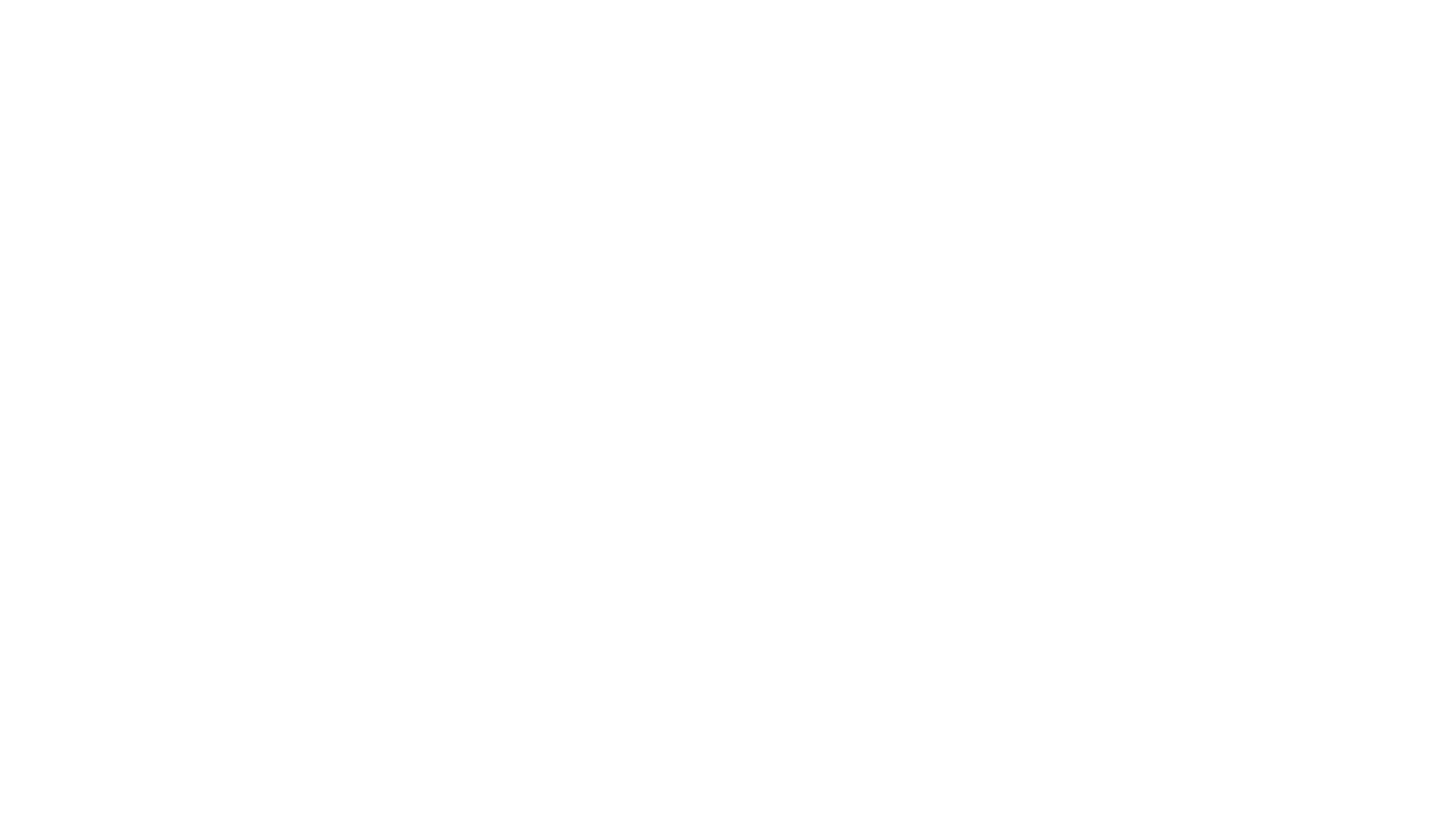 Plan yaparken
«Haftalık plan yaptıysan ertesi günün
Planını geceden gözden geçir.»
sıralama
pomodoro
Kısa süreli ve etkili bir çalışma yöntemi
Uygun planlama ile verim alınmış bir sonuç
Örnek pomodoro
Günde 3 öğün
Konu tekrarları ve soru çözümleri
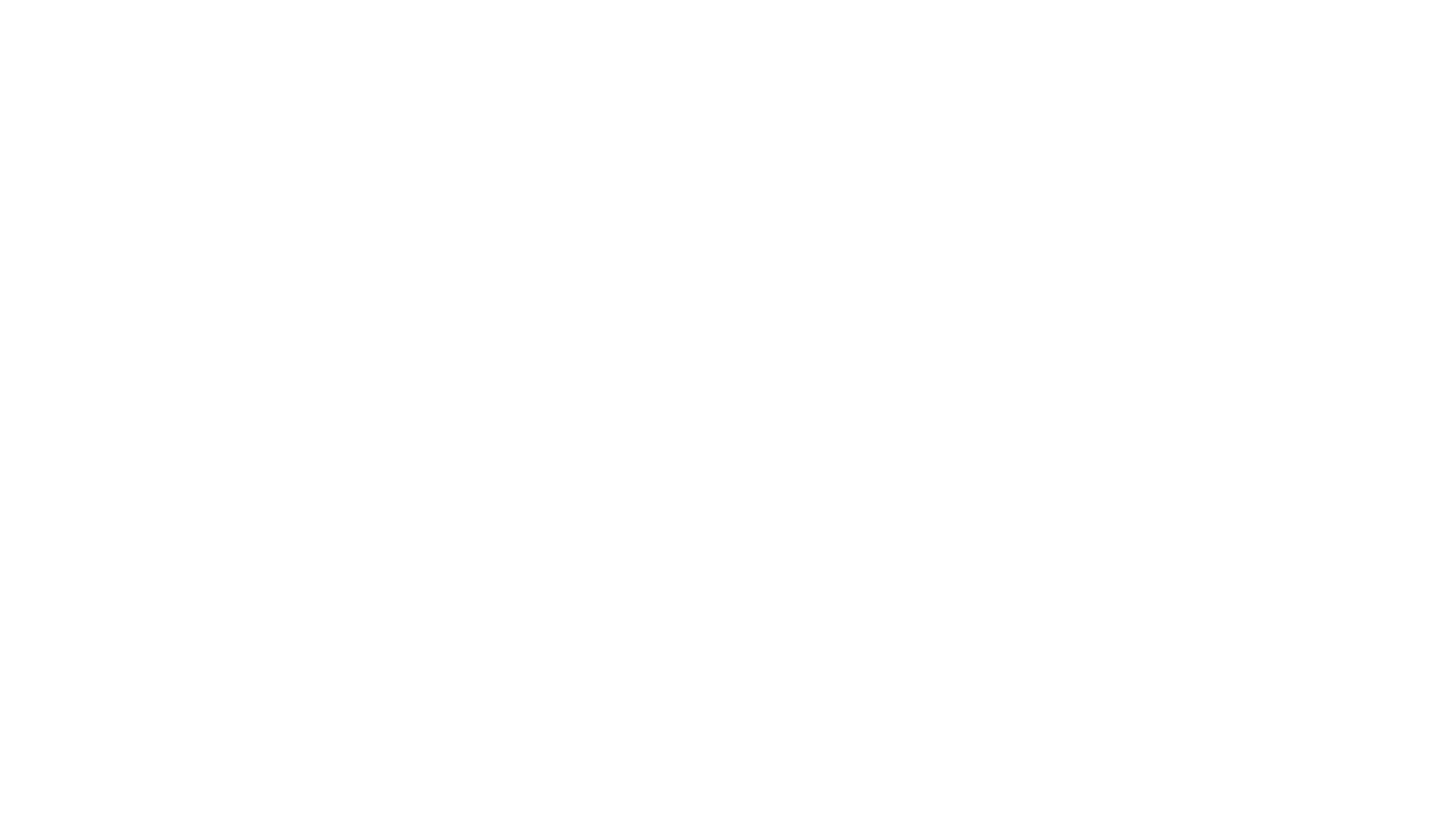 Mazeret değil marifet üret
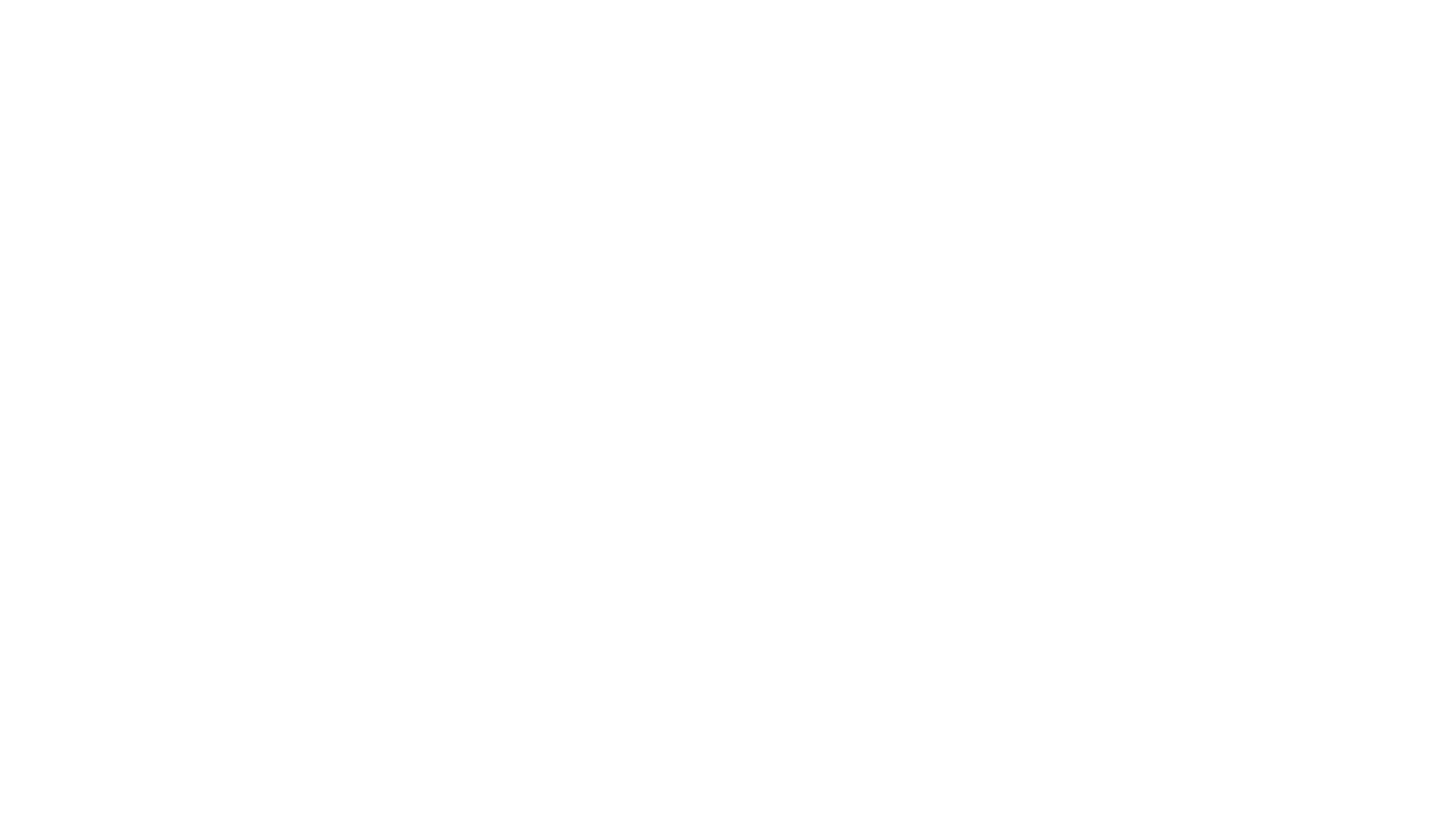 Nasıl ders çalışmalıyım?
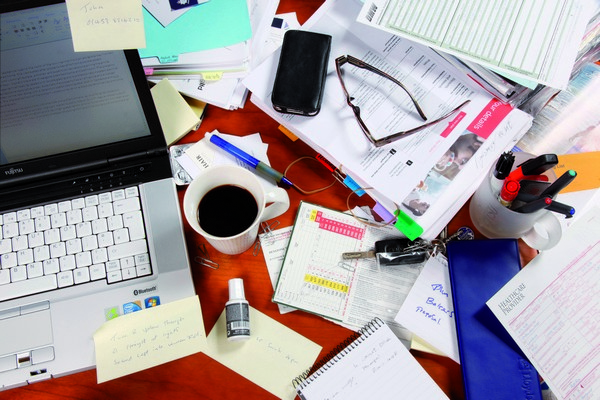 Ders çalışma ortamı
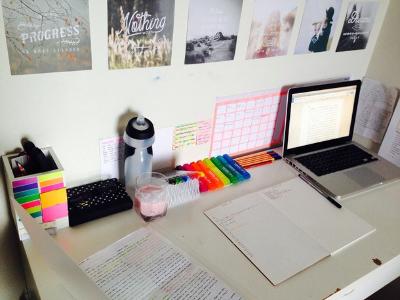 Nasıl ders çalışmalıyım?
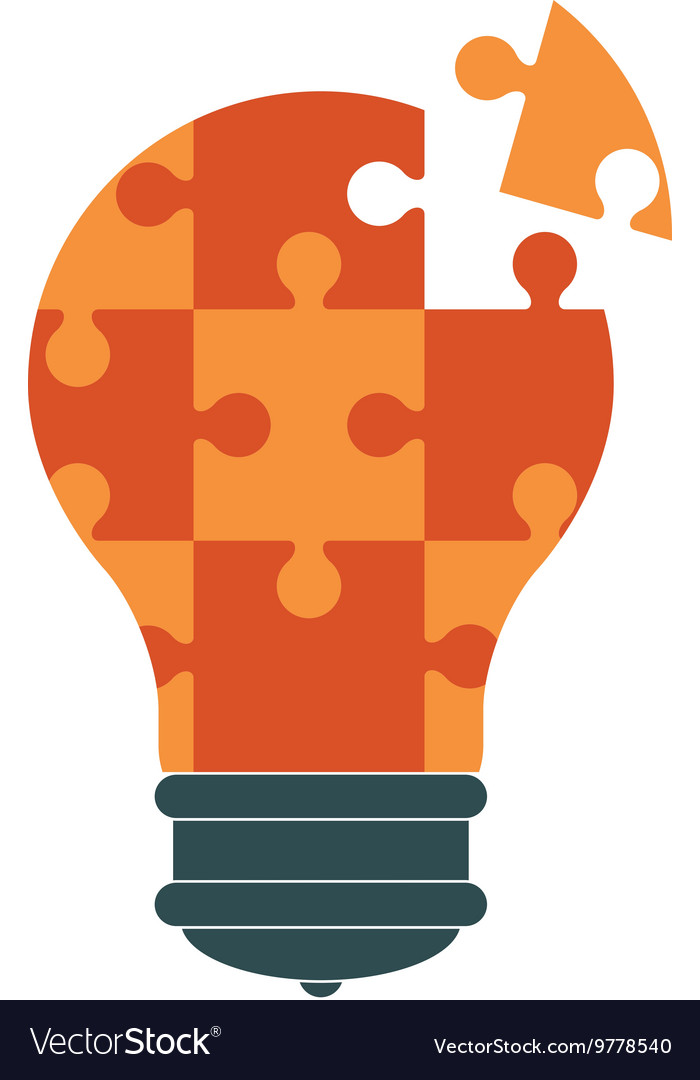 Kendi seviyene uygun kaynakları tercih et 
Sürekli sevdiğin ders ya da konuyu çalışma
Zor olduğunu düşündüğün konu ya da dersleri küçük parçalara ayır
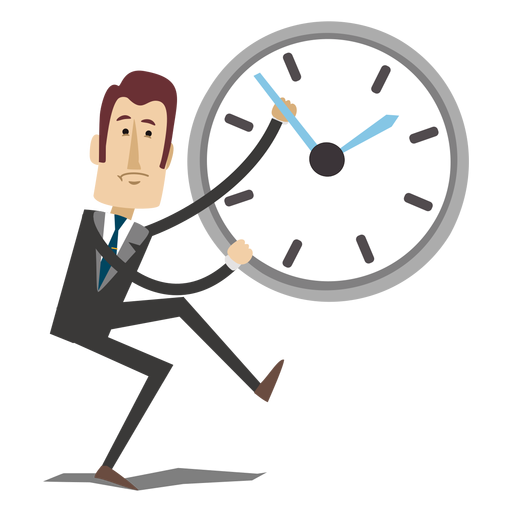 Nasıl ders çalışmalıyım?
Zaman tut ve uygula
Sınavlar belli zamanda cevap vermeni ister.
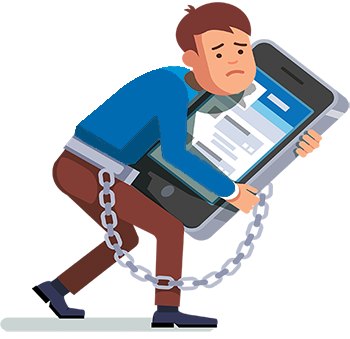 Teknoloji kullanımı
Kullanma değil BİLİNÇLİ KULLAN
Ders çalışma anlarında yakın temastan KAÇIN 

KIR ZİNCİRLERİNİ
Kendini yönetmeyi öğrenmek…
Günün herhangi bir anında kendinize şu soruyu sorun 
«Şu anda ne yapıyorum?» 
Bu soruya verdiğiniz yanıt çerçevesinde zamanı boşa harcayıp harcamadığınızı değerlendirin. 
Sonrada şu soruyu sorun: 
«Zamanımı en iyi nasıl değerlendirebilirim?»
Kitap okuma
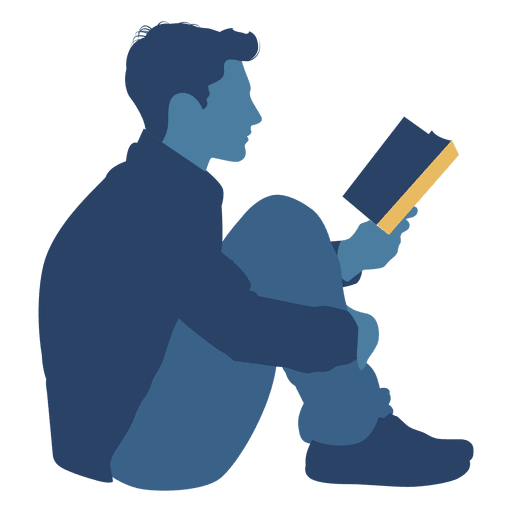 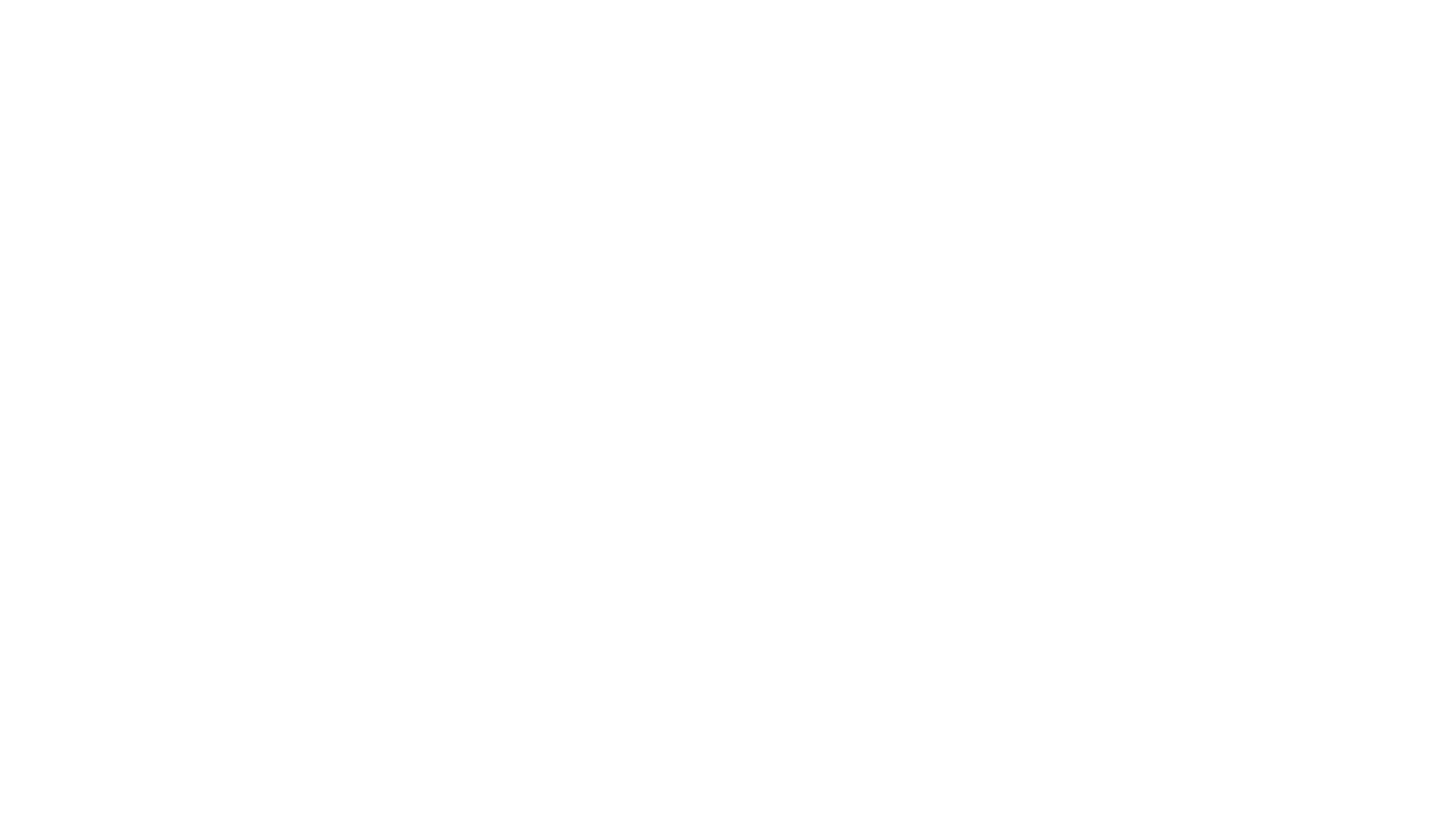 Genel özet
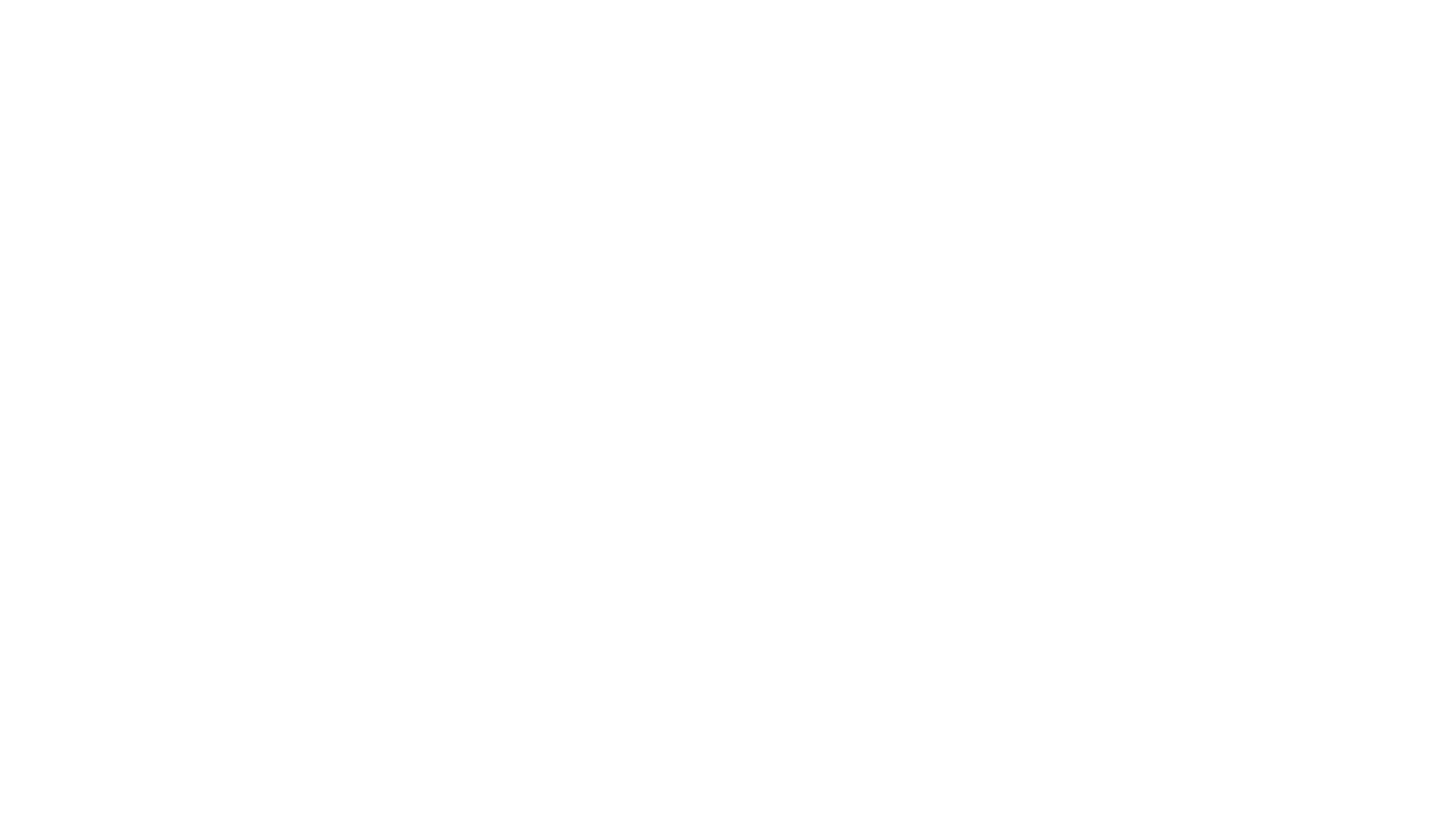 Genel özet
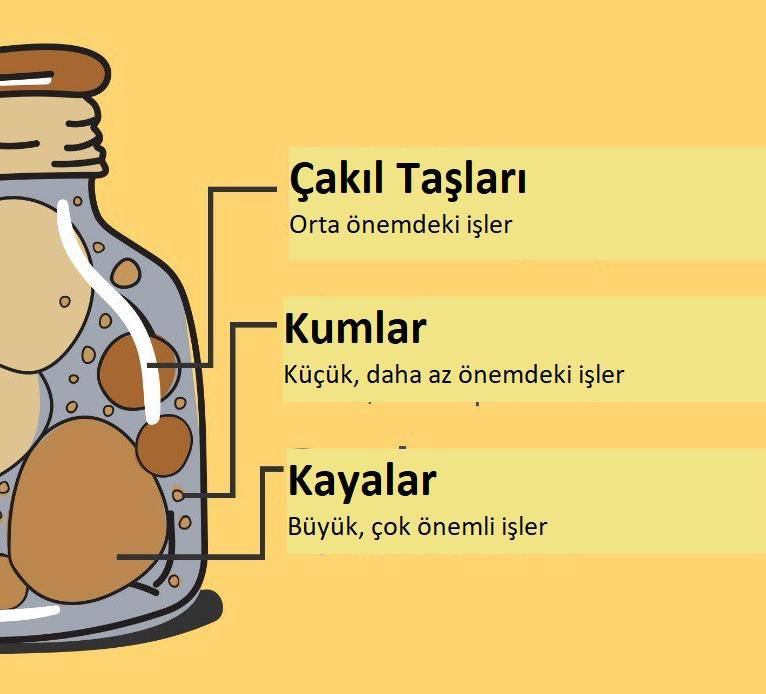 Son söz…
Fransa Kamu Yönetimi Okulu Profesörlerinden biri, Amerikalı büyük şirketlerin üst düzey yöneticilerine etkili zaman yönetimi konusunda ders vermesi için davet edildi. Elit yöneticiler sıralarında oturmuş, ünlü profesörün ağzından düşecek her kelimeyi yazmak için bekliyordu. 
Yaşlı profesör yavaşça her yöneticinin tek tek gözlerine baktı ve nihayet “bir deney yapacağız” dedi. Masanın altından bir kavanoz çıkardı. Kavanozun içine, yine masanın altından çıkardığı tenis topu büyüklüğündeki taşları dikkatli biçimde koymaya başladı. Kavanoz ağzına kadar dolup da daha fazla taş alamayınca, “Kavanoz doldu mu?” diye sordu. Salondaki herkes birlikte bağırdı: “Evet!” “Sahi mi?” diye karşılık verdi profesör. Masanın altından biraz çakıl taşı çıkardı. Kavanozu önce sallayıp daha sonra içine çakıl taşlarını koydu. Kavanozu tekrar salladı. Böylece küçük taşlar büyük taşların arasında kendilerine yer buldular. Ve aynı soruyu bir kez daha sordu: “Kavanoz şimdi doldu mu?” Yöneticiler, profesörün ne yapmak istediğini yavaş yavaş anlamaya başlamışlardı. İçlerinden biri “Herhalde hayır!” diye cevapladı bu soruyu. “Güzel!” dedi profesör ve masanın altından bu defa biraz kum çıkardı. Kumu kavanoza boşaltmaya başladı. Kumlar büyük taşlarla çakıl taşları arasındaki boşlukların hepsini doldurdu. Sorusunu bir defa daha sordu: “Kavanoz doldu mu?” Yöneticiler hep bir ağızdan “Hayır!” diye bağırdı. Bir defa daha “Güzel!” dedi ve masanın altından bir bardak kahve çıkardı ve kavanoza ağzına kadar kahve doldurdu. Kavanozun artık tamamen kahve ile dolduğu söylenebilirdi.
Profesör salona dönüp sordu: 
“Bu deneyden çıkarmamız gereken ders nedir?” Bir yönetici elini kaldırdı ve çıkardığı dersi özetledi: “Programınız ne kadar dolu olursa olsun, gerçekten gayret ederseniz, o programa birkaç toplantı ve görev daha ilave edebilirsiniz.” “Hayır” dedi profesör. “Bu deneyin bize öğrettiği şey şu: Eğer büyük taşları önce koymazsanız, bir daha asla koyamazsınız.” Salona bir sessizlik çöktü. Tüm yöneticiler profesörün sözleriyle ne anlatmak istediğini tam olarak anlamışlardı. Sonra konuşmasına devam etti. “Sizin hayatınızdaki ‘büyük taşlar’ ne? Sağlığınız? Aileniz? Arkadaşlarınız? Hedefleriniz? Sevdiğiniz şeyleri yapmak? Kendinize zaman ayırmak? 
Hayatımızda yer alması gereken büyük taşların ne olduğunu unutmamalıyız. Eğer böyle yapmazsak, hayatımızı diğer önemsiz şeylerle uğraşarak kaçırmış olacağız. Eğer küçük şeylere öncelik verirsek, (çakıl,kum), hayatımız önemsiz şeylerle dolup geçecek, bizim için daha önemli olan şeylere az zaman kalacak veya hiç zaman kalmayacak. Bu nedenle, kendi kendinize şu soruyu sormayı hiçbir zaman unutmayın, “Senin hayatının büyük taşları ne?” Bunu belirledikten sonra hayat kavanozunuza önce onları koyduğunuzdan emin olun! Ve unutmayın, kavanoz ne kadar dolu olursa olsun her zaman bir bardak kahveye yer vardır…
KATILIMINIZ İÇİN TEŞEKKÜRLER 